Compyle Form Logic & Form Management Layout
Form Logic Rules, Form Management Folder, Communication Tools,

February 2024
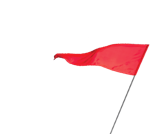 Introduction & Welcome
Thank you to our customers, beta users, & staff who have all provided feedback that we are using to make Compyle even better.

Please send future feature suggestions to the Compyle, Control, & Scorecard support team at support@clearimpact.com.
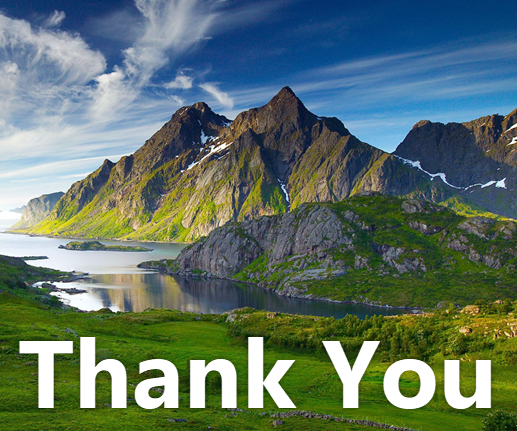 Agenda: Upgrade Overview
User Communication Tools
Share Menu & QR Code generator
User Confirmation Email
Unsaved Changes Warning
Alert Templates

Refinements & Repairs
Scorecard Feeds to Variable Measures 
Performance & security improvements

Conclusion
Resources & Reminders
Questions & Answers
Introduction: 
Engagement & Communication
Improved Data Entry & Form Editing

Form Management Folder
Layout for Survey Forms & Note Type Forms
Tabs for Instances, Fields, Logic Rules, Settings, History

Form Logic Rules
Creating Rules
Editing, Copying, and Archiving rules
Usage Examples
Engagement & Communication
Interactive Forms:
Conditional logic rules can be added to Compyle's survey forms and note forms. This will allow you to make responsive forms that change as users enter information so that you can ask questions when and if they are needed.  
User Communication Tools:
We are also expanding your user communication tools and simplifying survey management through an improved interface.
Better Data Entry & Form Editing
Form Management Interface:
Compyle now has separate tabs for managing different aspects of survey forms and note forms. This simplified interface is intended to make it easier to focus on the form changes you need to make.
Form Logic & Data Entry:
With rules, you can reduce how many fields users see on the forms they use everyday and conditionally require fields only when needed.. This can help ensure that the right information is collected while also streamlining the data entry process.
Form Management Folder for Survey Forms & Note Type Forms
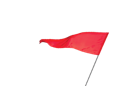 Managing Survey & Note Forms
Form Management Folder
Redesigned layout with tabbed form folder
Menus: 
Form Information panel
Share and Analyze menus

Tabs
Instances tab
Question Fields tab
Form Logic Rules tab
Settings tab
History tab

Benefits:  Cleaner, easier to navigate
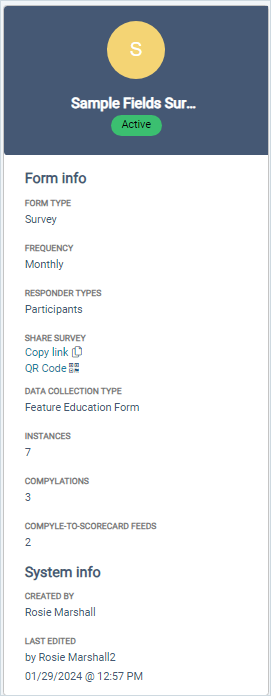 Form Info Panel
Form type: Survey or Note Type Form
Frequency: The time period or calendar, such as monthly or annual.
Responder Types: Participants, Organizations, Anonymous
Share Survey: Copy link, Get QR Code
Data Collection Type: The category for the survey form
Instances: Count of instances or different time periods when information was gathered
Compylations: Count of analytics reports using this survey form
Compyle-to-Scorecard Feeds: Count of summary data transfers to Scorecard using data from this form
System Info: Who created the form. Who last updated it. When it was last edited.
Share Menu & Analyze Menu
Share Menu

Copy Link & QR Code will produce a link to take the survey. This survey level link will automatically start a new instance if one is needed.
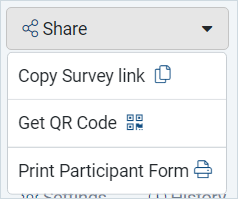 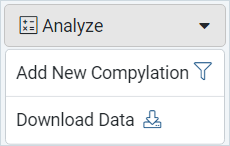 Analyze Menu

Once there is at least one completed instance of the form, the Add New Compylation option appears for creating calculations in Analytics. 

Download Data button exports the survey or note form records as a CSV file, which will appear on the Data Collection > My Downloads page.
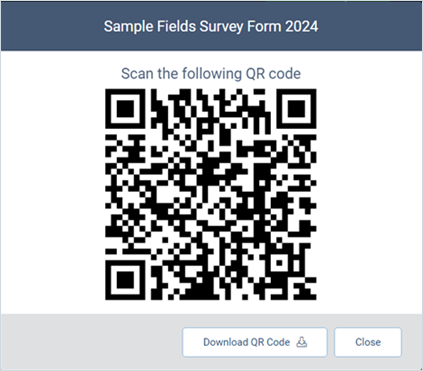 Instances Tab
View all instances of the survey or note form
Start All Pending instances
Close All in Progress instances
Add New instance
See Pending Responders waiting to be accepted before their response displays
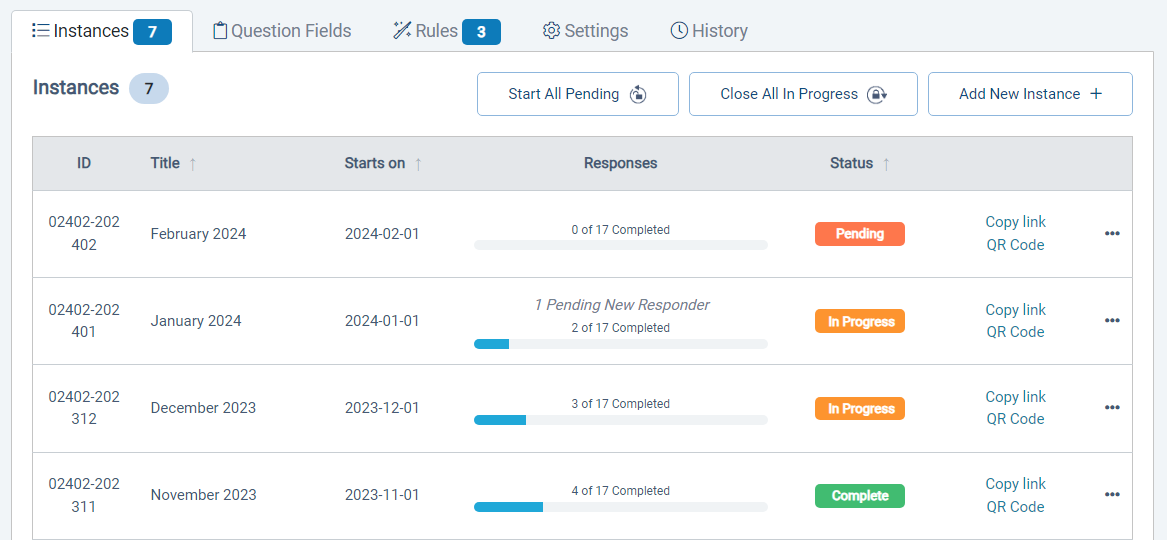 Question Fields Tab
View all sections and fields present on the form
Hidden fields are italicized
All sections are expanded for ease of editing whether they are set to closed or expanded for data entry.
Editing allows you to add, hide, edit, archive, or remove fields and sections. Fields can be reordered.
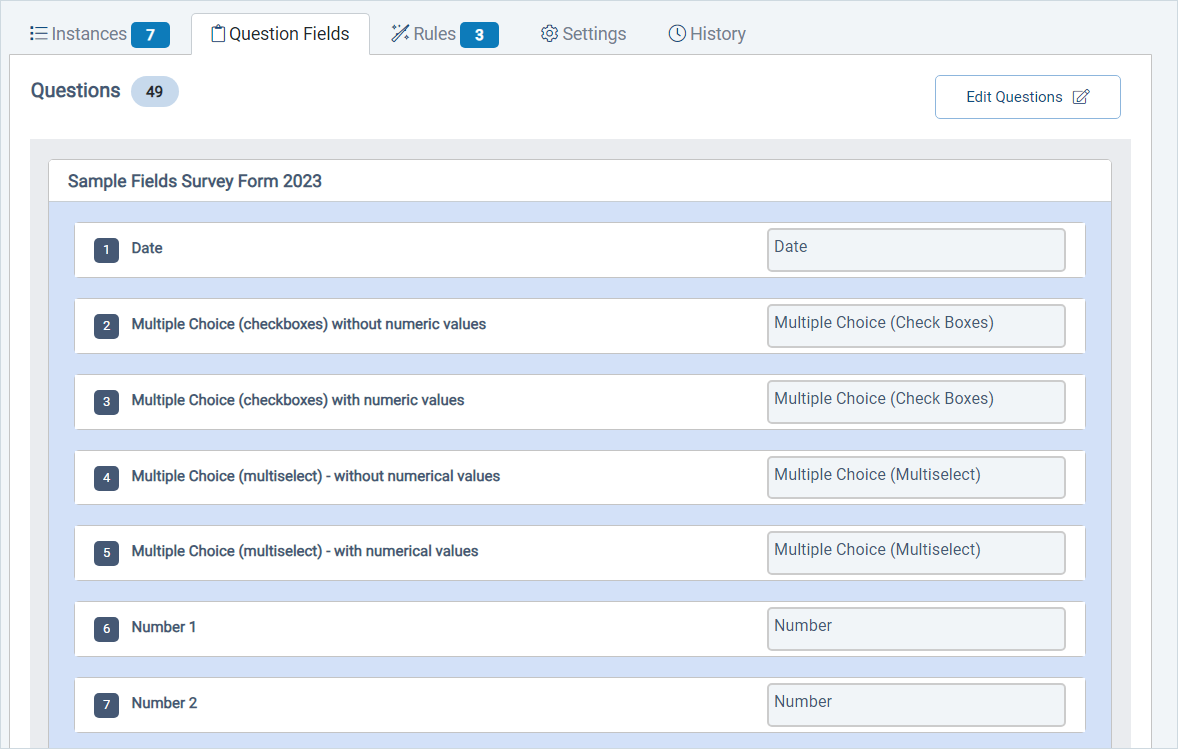 Settings Tab: Form Settings
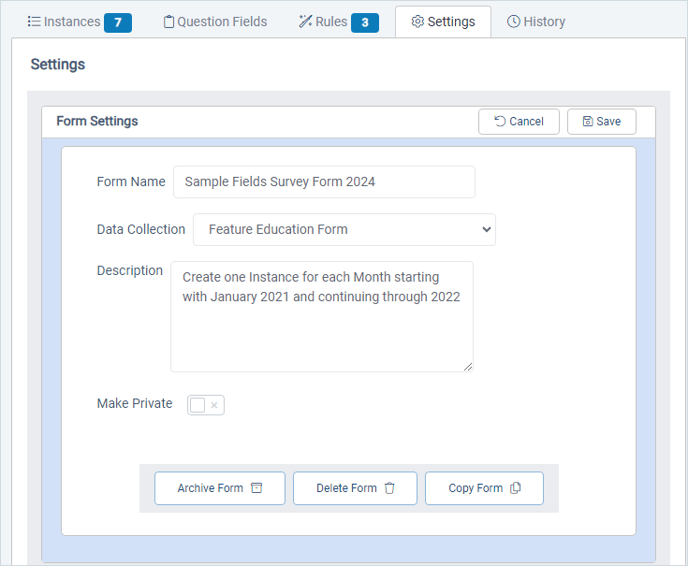 Rename the form
Move it to a different Data Collection category
Update the description
Make it private to restrict viewing responses to administrators 
Archive it (Recommended!)
Copy it
Delete only if there are no instances of it.
Settings Tab: Response Settings
Choose who the form can be completed for
Set the Public Form, which is the custom version of the Participant, Organization, or Anonymous form that new responders will be prompted to complete.
Allow External Participant Referrals
Customize instructions for returning responders
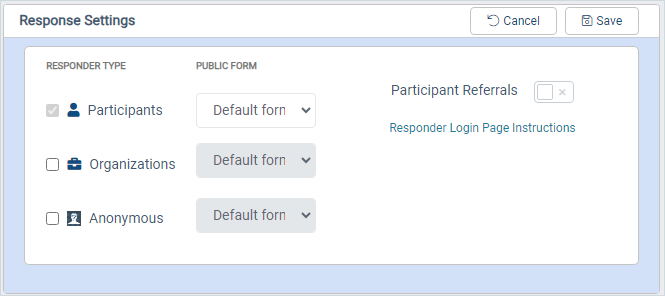 Settings Tab: Form Submission Settings
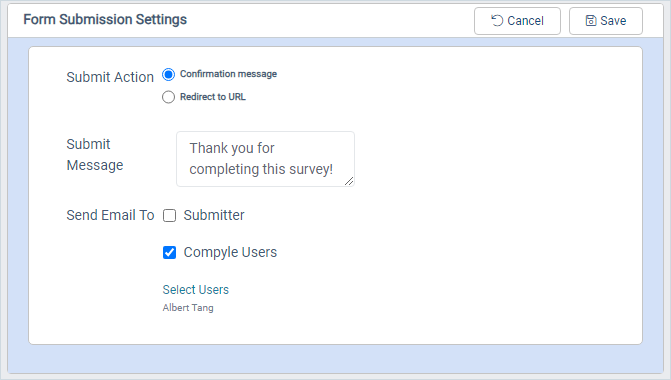 Set a thank you message or a redirect link for users after they submit the form.
Send the participant a confirmation email.
Choose Compyle users to email when new responses are received.
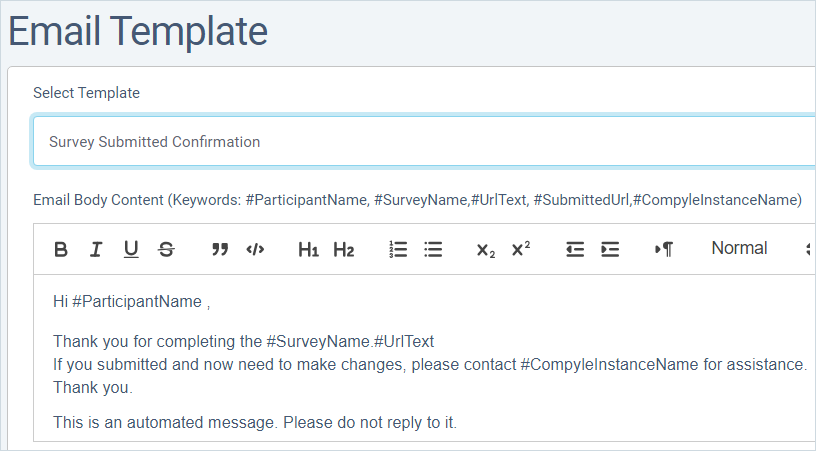 History Tab
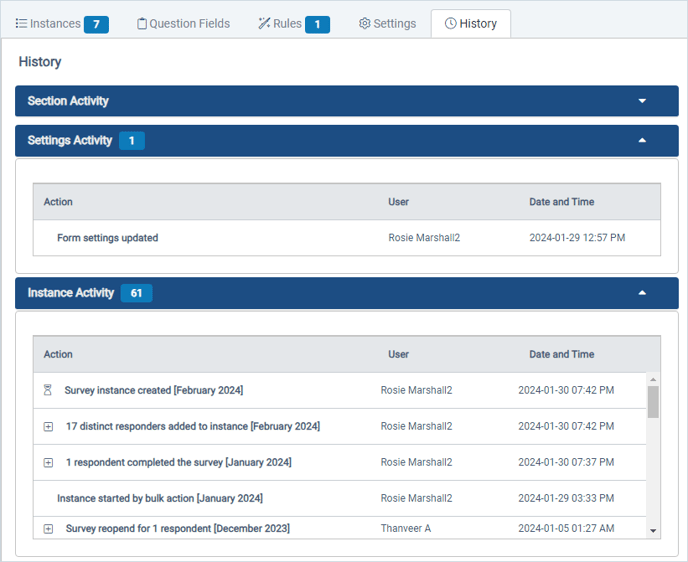 On the History tab, you can:
 View a record of changes to the form settings 
See  all of the activity for all instances of the form. 

None of the information on the History tab can be changed on this tab, but changes made to the form instances, fields, and settings will appear here
Form Logic Rules
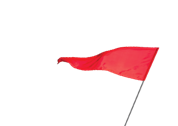 Form Logic Rules
Rules are If-Then statements based on conditions (field entries) and actions (alert, show, hide, require, expand). 
These skip logic statements allow you to create different data entry paths or branches for users based on what is entered earlier in the form.
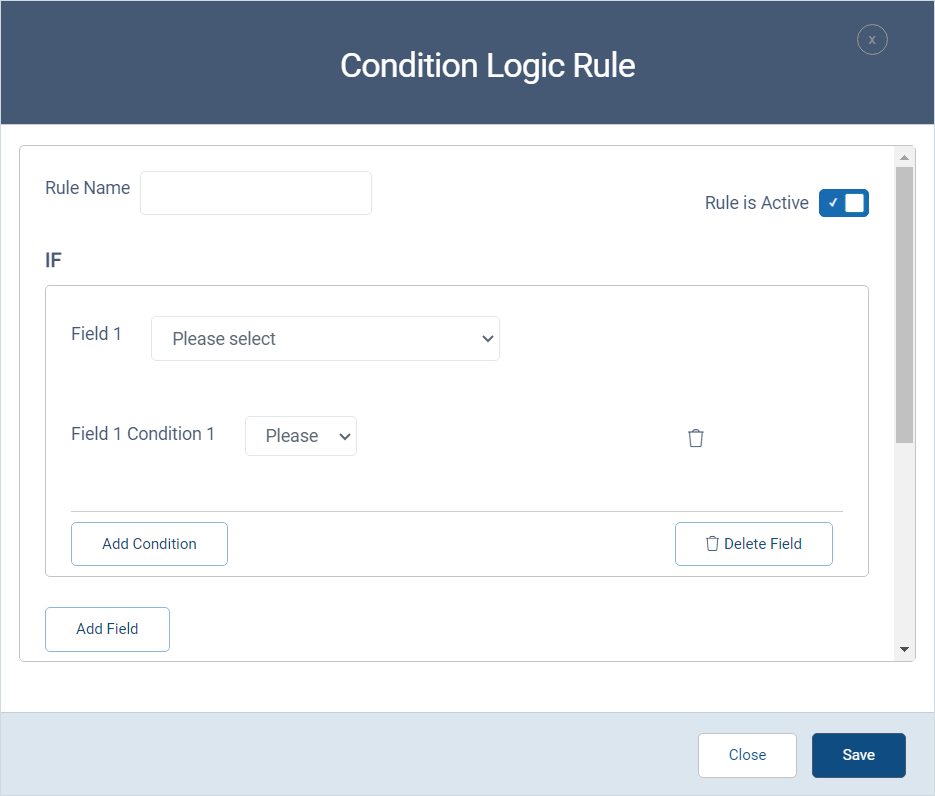 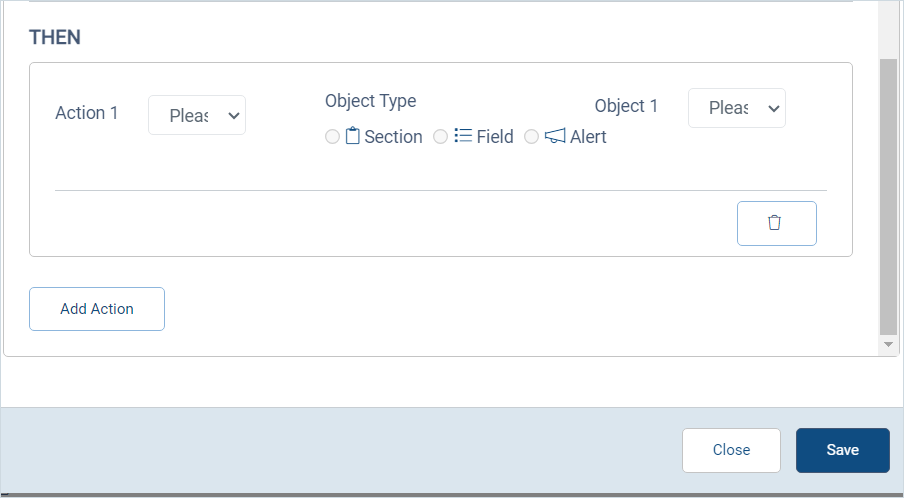 Form Logic: Creating A Rule
Rules can be applied to single fields or entire sections at once
Logic rules can be added to new and existing forms.
Rules copy when surveys are copied.
An existing rule can be copied for the same form if similar rules are needed.
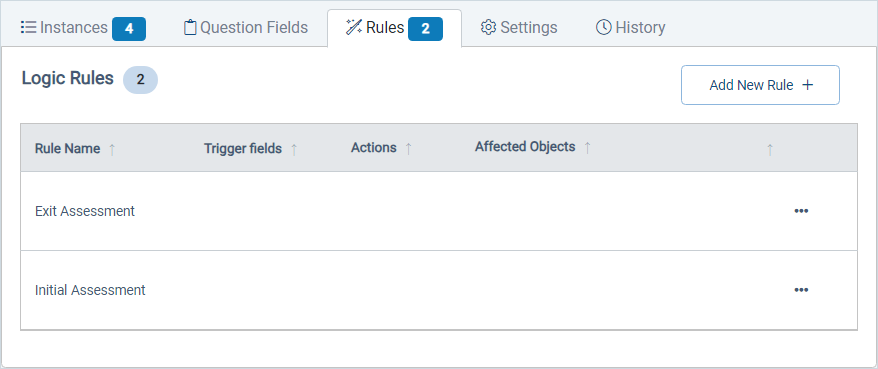 Form Logic: Editing & Copying Rules
Rules can be applied to single fields or entire sections at once
Logic rules can be added to new and existing forms.
Rules copy when surveys are copied.
An existing rule can be copied for the same form if similar rules are needed.
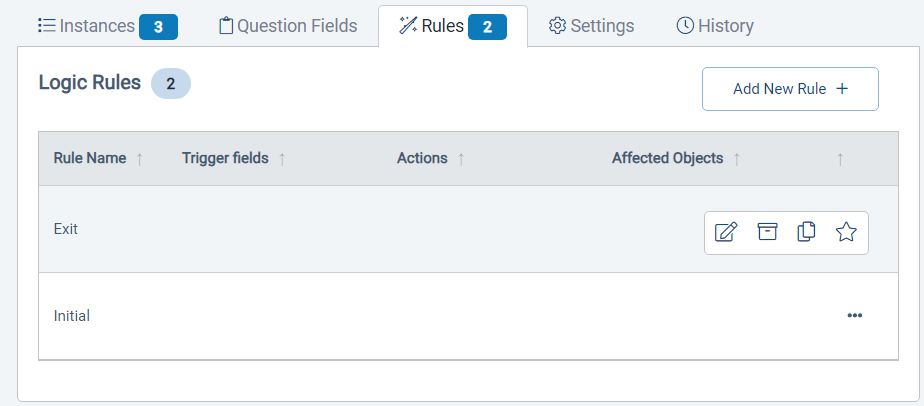 Form Logic - Exceptions
Form Logic Rules now apply when you fill out survey responses in Compyle as a user or as a participant working on a large device.
 On mobile devices, rules only apply if the desktop mode is activated, which is the default now.

Exceptions
Multi-entry forms do not apply logic rules.
The survey instance question view does not show rules.
Printing forms will include all visible by default fields and sections.
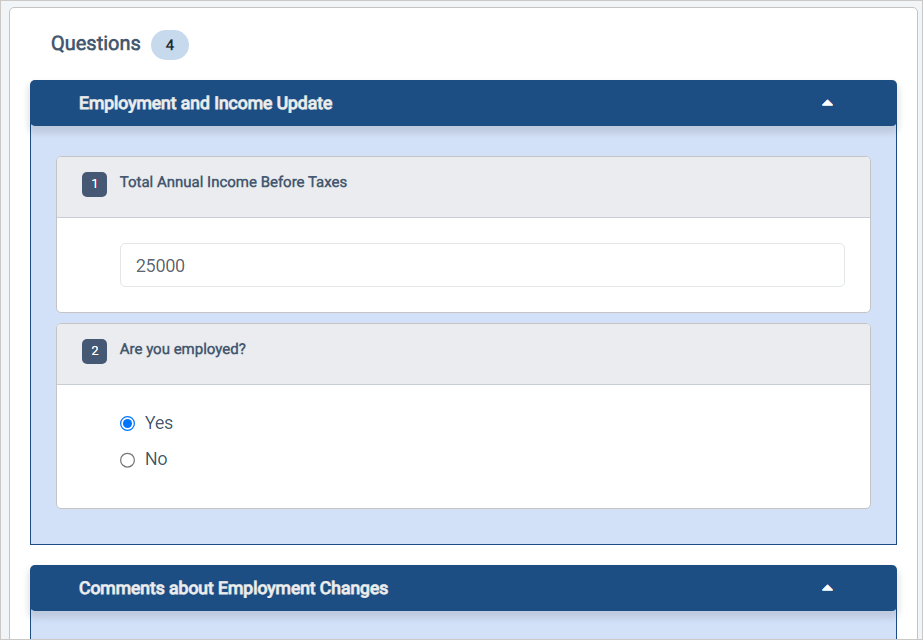 Form Logic vs Workflows
Compyle’s Form Logic Rules are now live.

We are also starting to gather requirements for Workflow Logic Process Rules to automate client and user management for the future.

Here is how they differ.
User Communication Tools
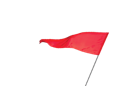 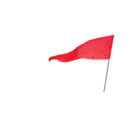 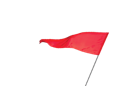 Communication Tools
Form Management Folder
All tabs: QR Code & Copy Link for Survey
Instance tab: QR Code & Copy Link for specific Survey Instance
Settings tab: Submission Settings: Send Submitter Email

Admin Menu
Alert Templates: Customize the messages invoked by rules
Email Templates: New Survey Submitter Confirmation emails

Data Entry
Unsaved changes warning message
Assorted Refinements
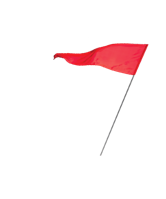 Various Improvements
Scorecard Feeds to Variable type measures for more disaggregated data analysis

Behind the scenes changes for performance, security, and ease of use.
Benefit: Things work better so users are happier and can more easily do what they need to do
Conclusion & Future Endeavors
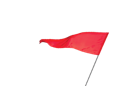 Conclusion
Let’s see what we can create together next.
Resources & Reminders
Documentation 
Release Notes: https://support.clearimpact.com/en/compyle-release-notes-form-logic-rules-survey-management-february-2024
Compyle Design: Field Types: pictures of field types in edit mode and entry mode: https://support.clearimpact.com/en/compyle-implementation-field-types
Form Logic Rules: Conditional Logic for Survey Forms and Note Forms
Form Logic: Tips & Tricks
Form Logic: Troubleshooting
Survey Form Management Interface
Alert Templates
Q & A
Any questions?